Projekt pająk
Grupa projektowa nr 2
Określenie zadań projektowych
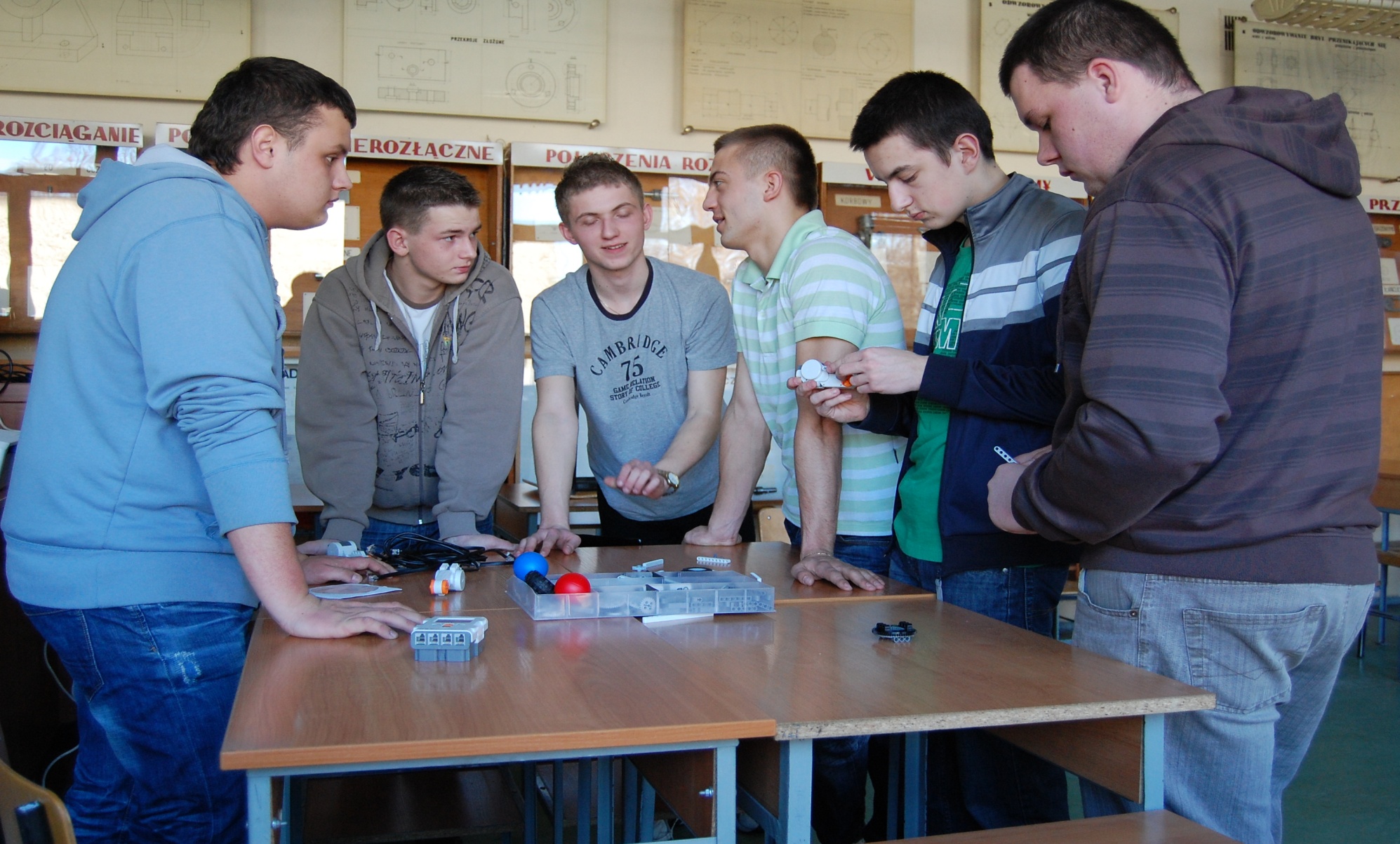 Montaż zespołów robota kroczącego
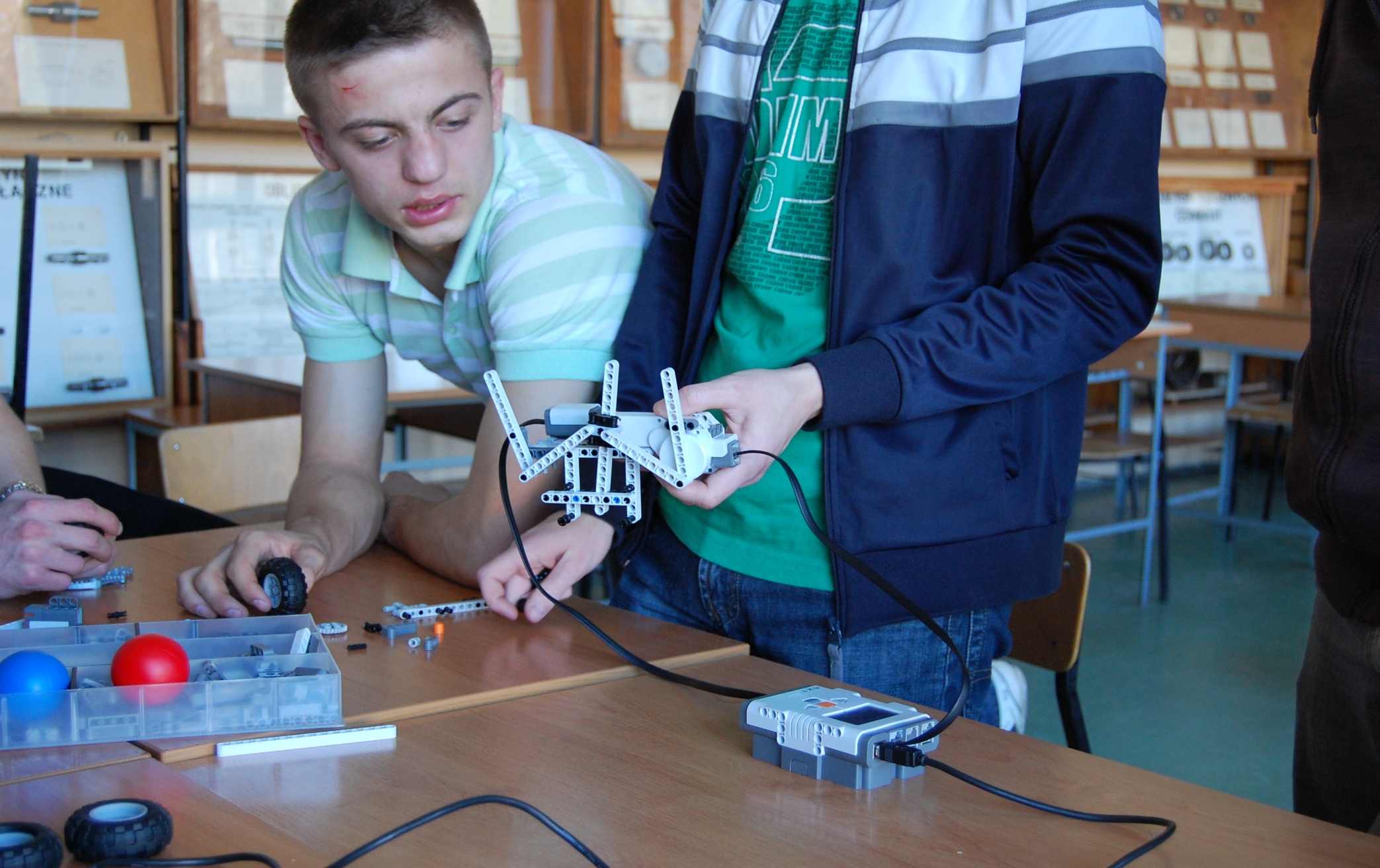 Montaż cd.
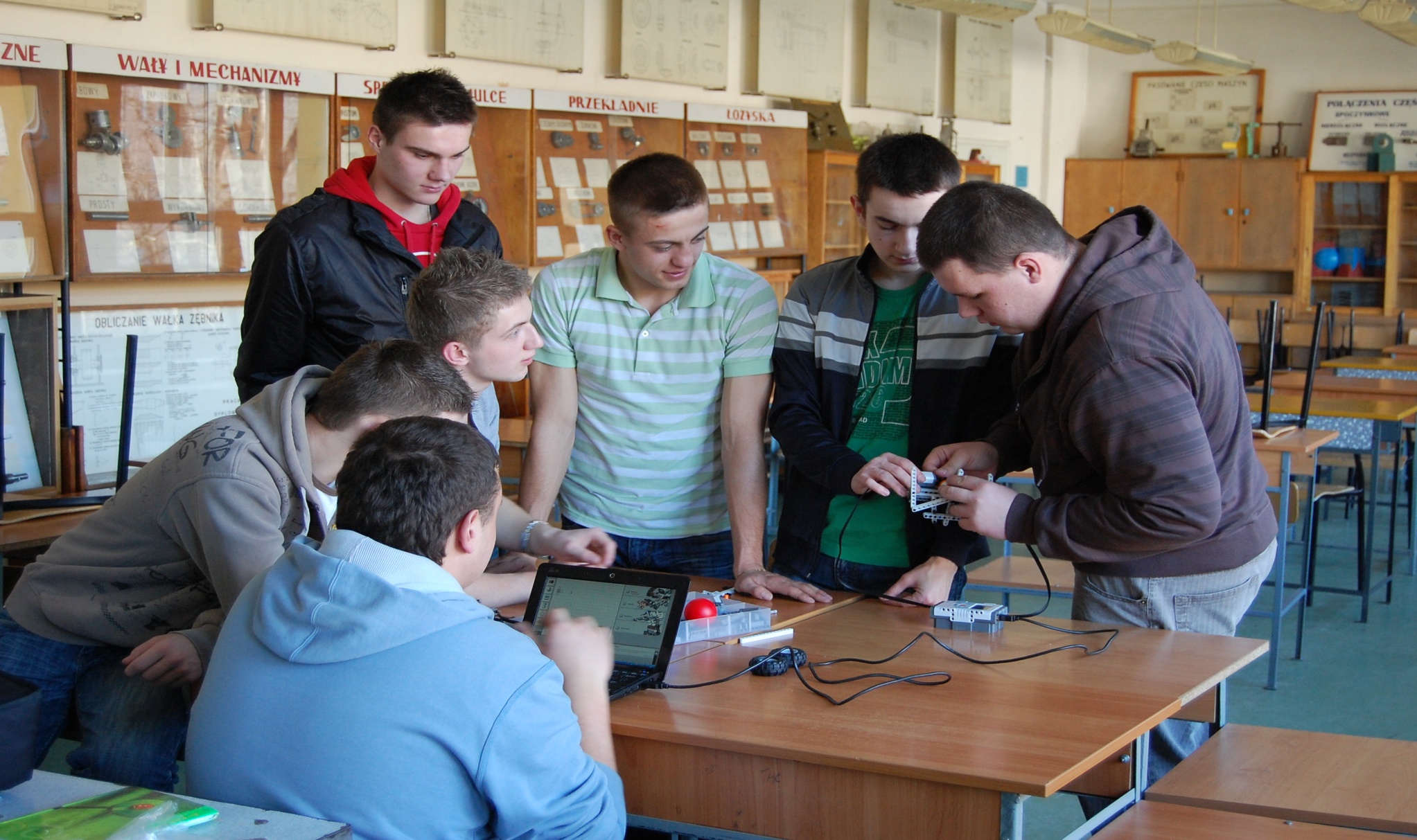 Układanie programu dla robota
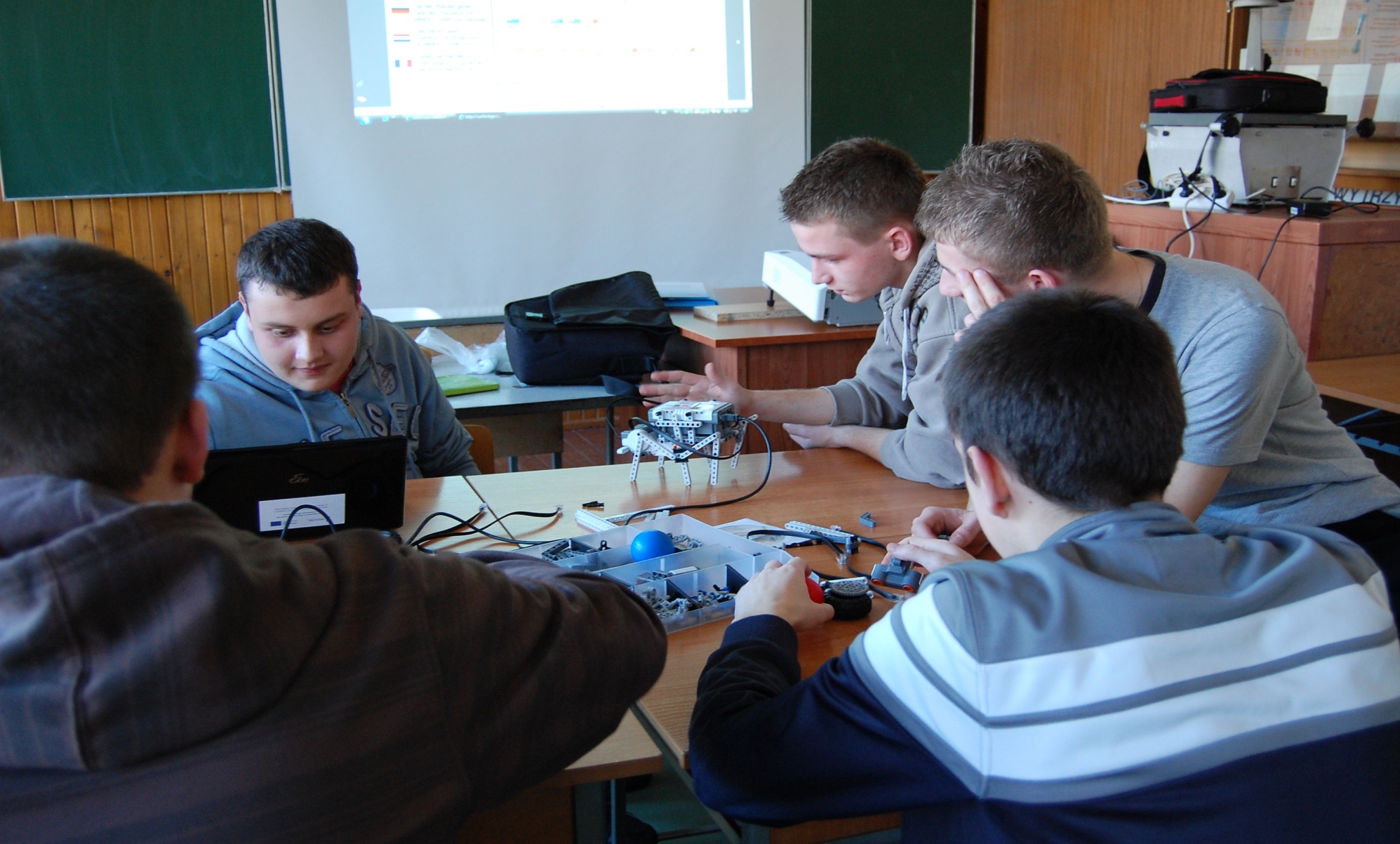 Pierwsze kroki
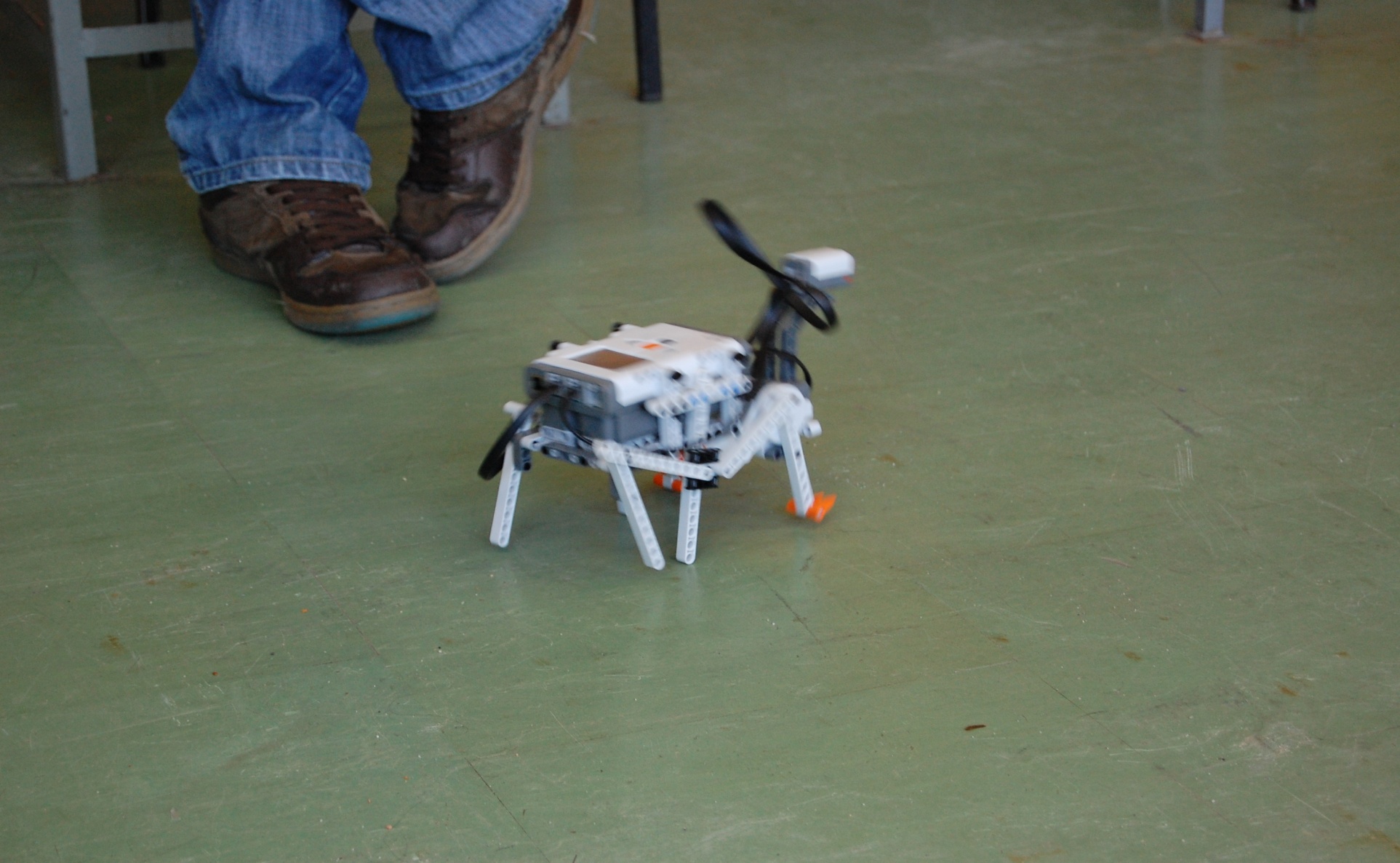